KimitoönFärdplan för hållbar utveckling av biblioteken i Sydvästra Finland
HÅLLBARHETSLÖFTE
BIBLIOTEK OCH ANSVARSPERSONER
Kimitoöns bibliotek:  Alla anställda förbinder sig till löftena i sina dagliga arbetsuppgifter. Ansvariga personer är i synnerhet: de som ansvarar för kommunikation och evenemang samt biblioteksdirektören.
Vårt bibliotek stöder hållbarhet och cirkulär ekonomi
ATT BEAKTA
Kimito, Dalsbruk, Västanfjärd & Hitis
ÅTGÄRD
MÄTARE
TID FÖR GENOMFÖRANDE
EFFEKT
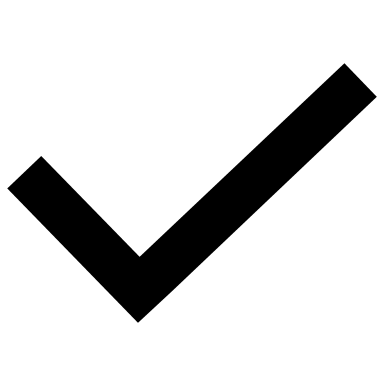 Kommunikation 
Vi lyfter fram bibliotekets befintliga roll som aktör inom hållbar utveckling och cirkulär ekonomi mer än tidigare 
Vi delar information och exempel om cirkulär ekonomi och hållbar utveckling och dess betydelse (bl.a. föremål som lånas utöver böcker) 
Kommunikationsmaterial från projektet Hållbar utveckling av biblioteken i Sydvästra Finland utnyttjas (sparräknare för biblioteksanvändning, Cirkulär ekonomi...)
Uppföljning av kommunikationen i sociala medier
Publicerade meddelanden/tidningsartiklar
Direkt kundrespons
FORTLÖPANDE
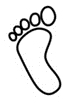 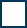 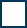 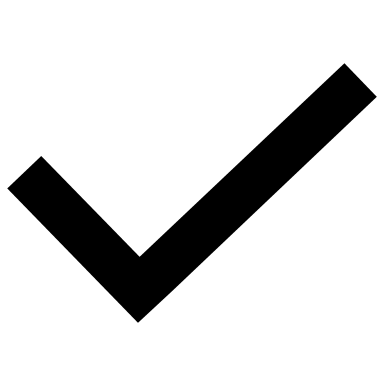 KORT GENAST, INOM ETT ÅR
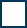 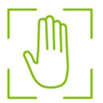 MEDELLÅNG 1–3 ÅR
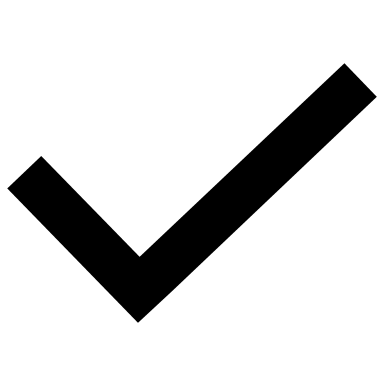 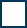 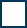 LÅNG 4–10 ÅR
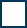 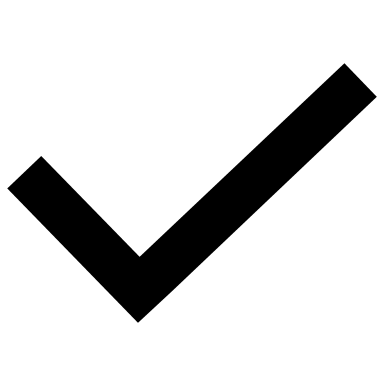 FORTLÖPANDE
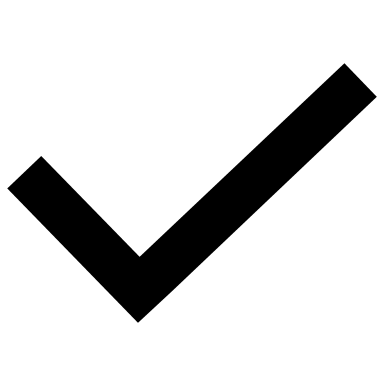 Antal deltagare
Direkt respons 
Kort enkät efter evenemanget
Evenemang 
Vi utnyttjar projektet Hållbar utveckling av biblioteken i Sydvästra Finlands aktivitetsmodeller, såsom Byte av växter, reparationsworkshop osv.... 
Nya återvinningsevenemang och samarbeten testas: T.ex. Evenemang för klädbyte (Marthorna), Leksaker för byte (MLL/föräldraföreningar)
Man ordnar lyckade evenemang på nytt och utvecklar dem enligt behov
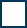 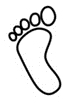 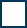 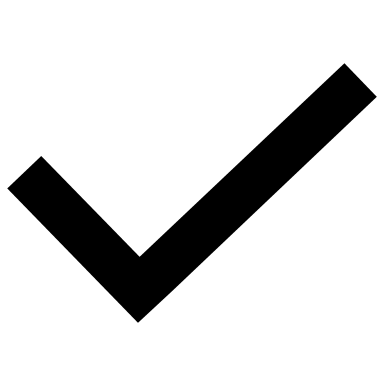 KORT GENAST, INOM ETT ÅR
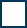 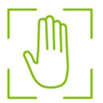 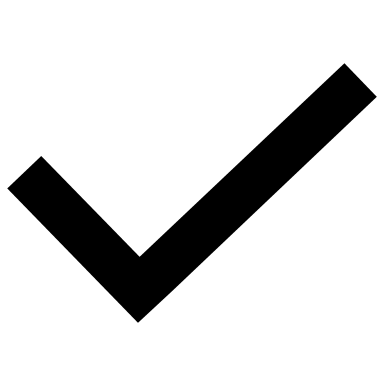 MEDELLÅNG 1–3 ÅR
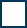 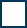 LÅNG 4–10 ÅR
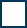 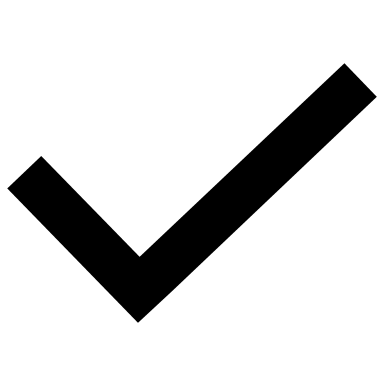 Anskaffningsförslag från kunder
Uppföljning av anskaffningar
Uppföljning av lån
Utveckling av praxis
Hållbara principer beaktas vid materialanskaffningar och -avskrivningar 
I andra anskaffningar kartläggs möjligheten till återvinning i stället för att köpa nytt 
I workshopparna utnyttjas återvunna material 
 Samlingen av föremål som lånas ut uppdateras enligt behov  
 Vi påminner om att också själva förverkliga löftet i valen i vardagen
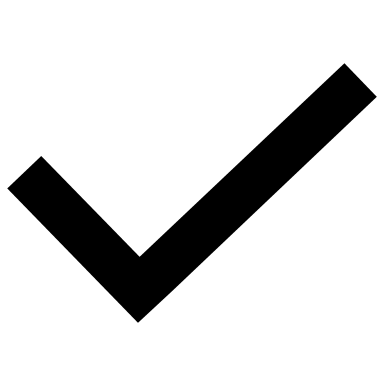 FORTLÖPANDE
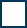 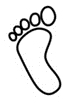 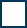 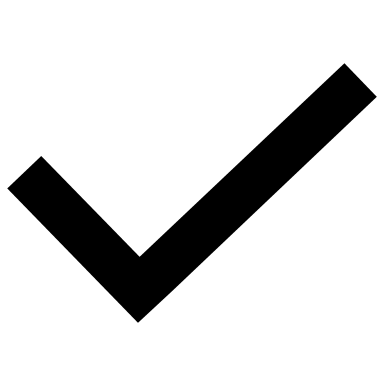 KORT GENAST, INOM ETT ÅR
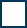 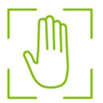 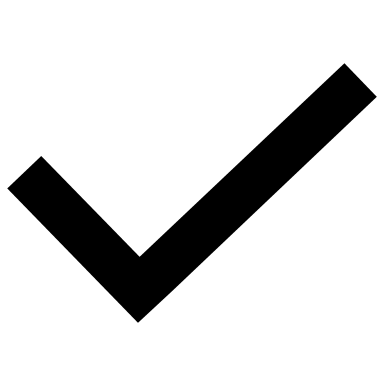 MEDELLÅNG 1–3 ÅR
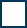 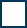 LÅNG 4–10 ÅR
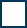 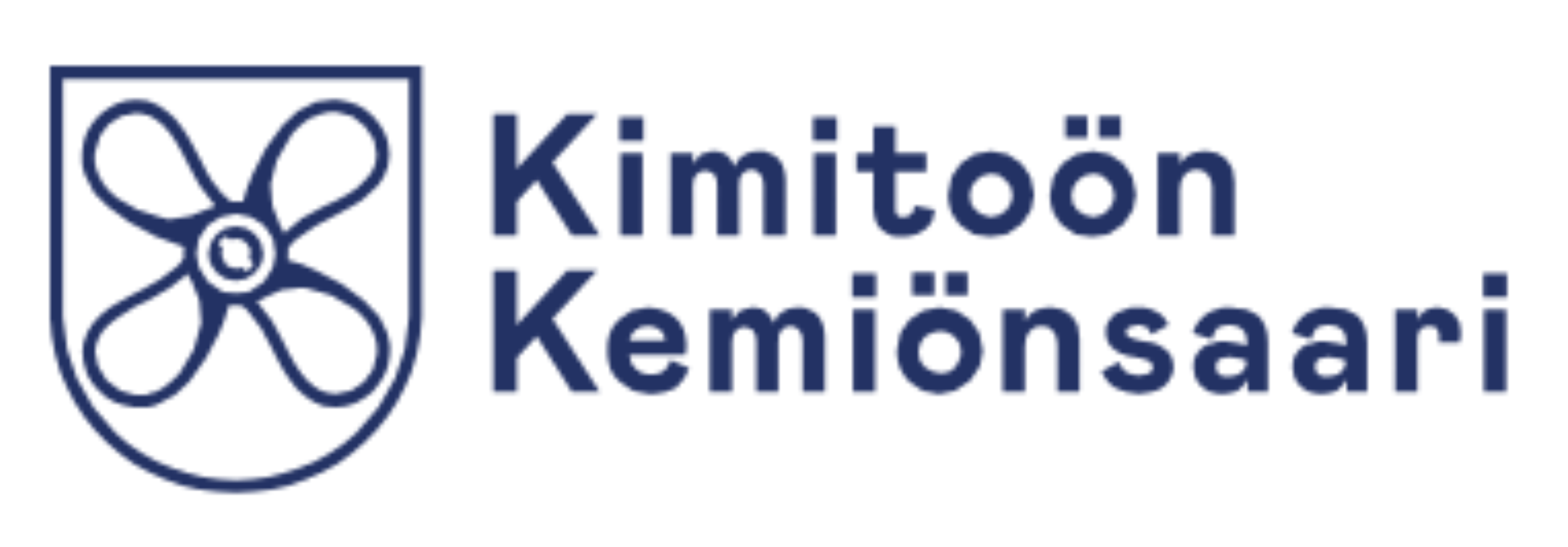 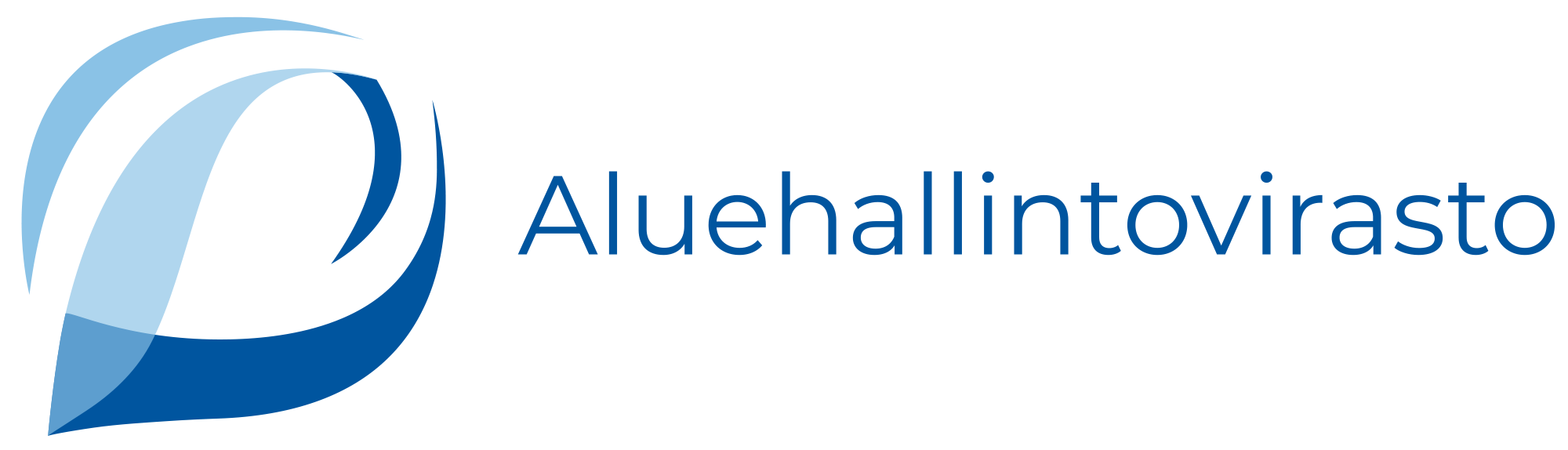 BIBLIOTEKETS HÅLLBARHETSLÖFTE OCH ÅTGÄRDER
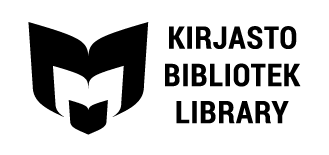 HÅLLBARHETSLÖFTE
BIBLIOTEK OCH ANSVARSPERSONER
Kimitoöns bibliotek:  Alla anställda förbinder sig till löftena i sina dagliga arbetsuppgifter. Ansvariga personer är i synnerhet: de som ansvarar för kommunikation och evenemang samt biblioteksdirektören.
Vårt bibliotek försvarar jämlik bildning
ATT BEAKTA
Kimito, Dalsbruk, Västanfjärd & Hitis
ÅTGÄRD
MÄTARE
TID FÖR GENOMFÖRANDE:
EFFEKT
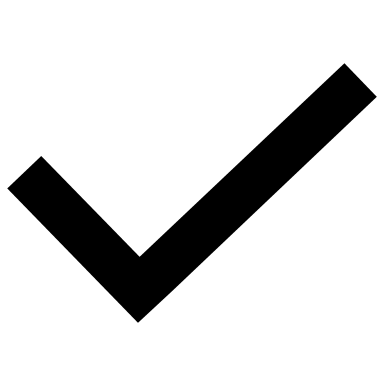 Kommunikation 
Vi informerar mer om betydelsen av en jämlik bildning (tillgänglighet, likabehandling, multilitteracitet, kultur, litteratur) både i vardagen och i samhället
Kommunikationsmaterial från projektet Hållbar utveckling av biblioteken i Sydvästra Finland utnyttjas
Vi berättar öppet och aktuellt om bibliotekets verksamhet internt och externt
 Vi förverkligar löftet i vardagskommunikation både i kundservicen och i arbetsgemenskapen
Uppföljning av kommunikationen i sociala medier
Publicerade meddelanden/tidningsartiklar
Direkt kundrespons
FORTLÖPANDE
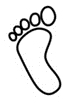 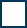 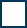 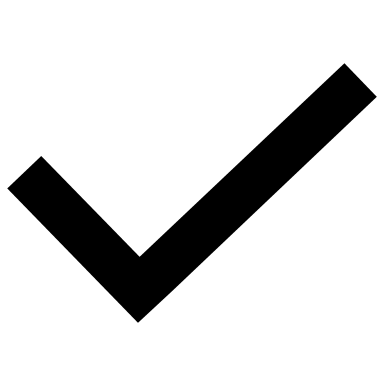 KORT GENAST, INOM ETT ÅR
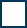 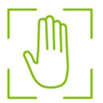 MEDELLÅNG 1–3 ÅR
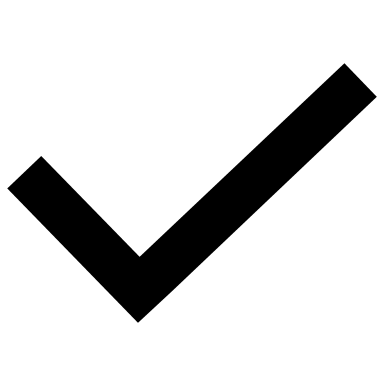 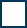 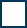 LÅNG 4–10 ÅR
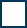 Evenemang
Evenemangsmodeller från projektet Hållbar utveckling av biblioteken i Sydvästra Finland utnyttjas
Utställningskonceptet Min bokhylla / Minun kirjahyllyni utvecklas och testas: Kunderna presenterar innehållet i sina egna bokhyllor > mångfald, tips från kompisar och läskunnighet
Pop up-bibliotek ordnas på olika håll i kommunen inom de gränser som resurserna tillåter
Antal deltagare
Direkt respons
Kort enkät efter evenemanget
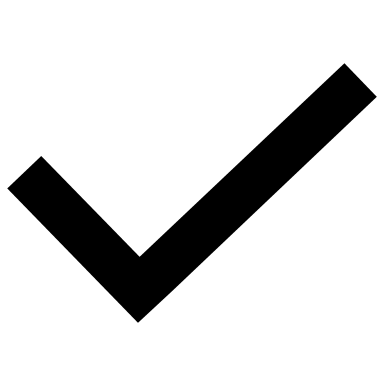 FORTLÖPANDE
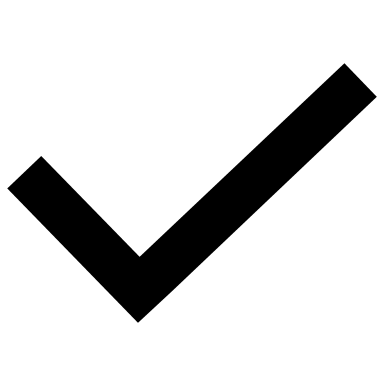 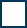 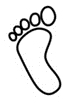 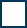 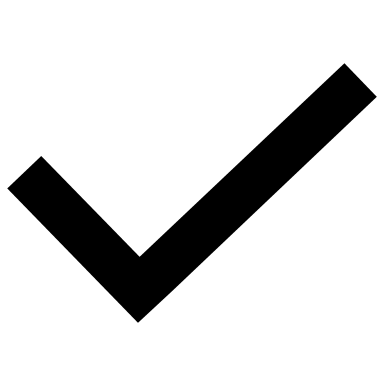 KORT GENAST, INOM ETT ÅR
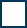 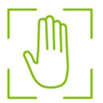 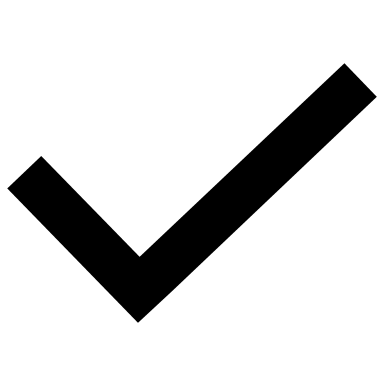 MEDELLÅNG 1–3 ÅR
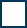 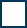 LÅNG 4–10 ÅR
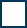 Uppföljning av behovet av digitalt stöd
Direkt respons
Samarbetets omfattning
Utveckling av praxis
 Utskriftsavgifterna för nödvändiga handlingar som gäller sysselsättning, utkomst, invandring eller sociala förmåner tas bort.
En ökning av kontinuerligt digitalt stöd föreslås i budgeten. 
De ofärdiga anvisningarna om gemensamma, jämlika sätt att verka i bibliotekslokalerna färdigställs och tas i bruk.  
Det befintliga läskunnighetsarbetet fortsätter och samarbetet inom kommunen och med föreningarna främjas.
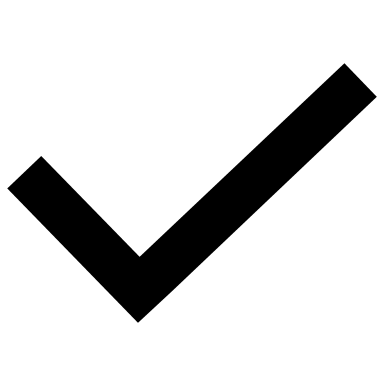 FORTLÖPANDE
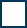 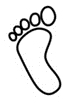 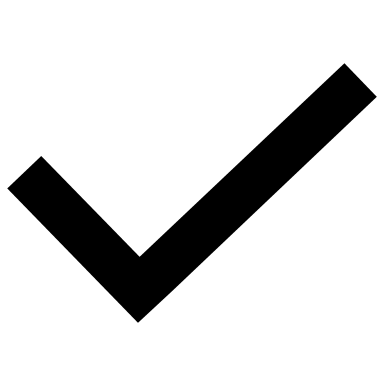 KORT GENAST, INOM ETT ÅR
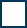 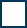 MEDELLÅNG 1–3 ÅR
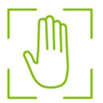 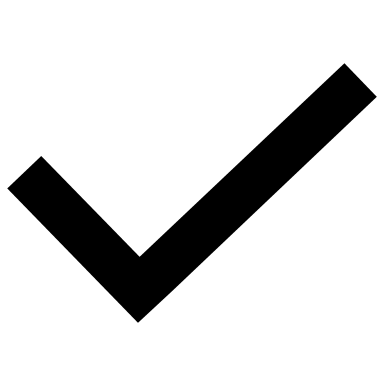 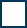 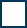 LÅNG 4–10 ÅR
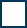 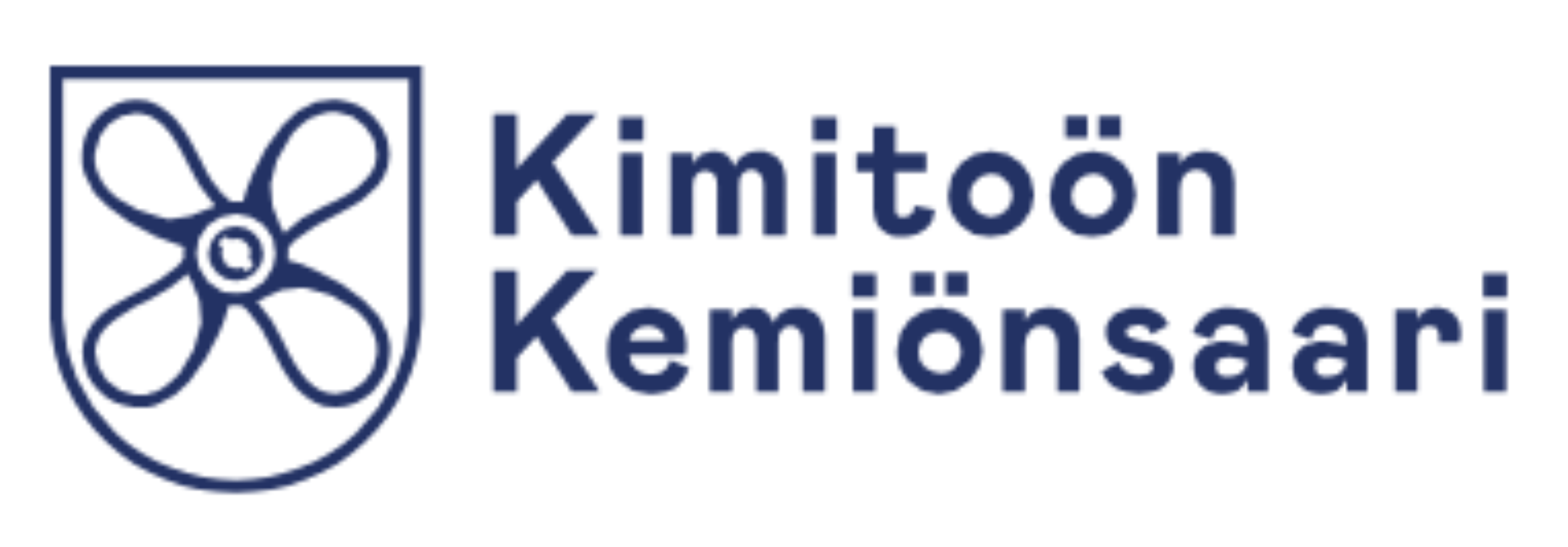 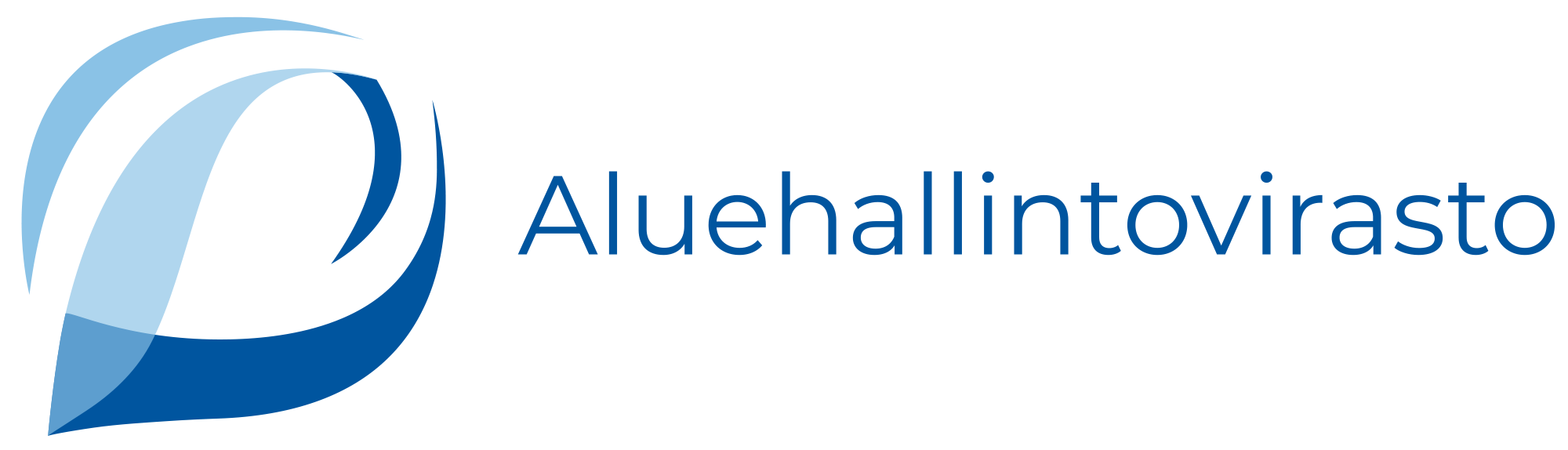 BIBLIOTEKETS HÅLLBARHETSLÖFTE OCH ÅTGÄRDER
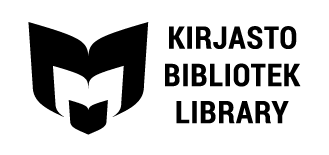 HÅLLBARHETSLÖFTE
BIBLIOTEK OCH ANSVARSPERSONER
Kimitoöns bibliotek:  Alla anställda förbinder sig till löftena i sina dagliga arbetsuppgifter. Ansvariga personer är i synnerhet: de som ansvarar för kommunikation och evenemang samt biblioteksdirektören.
I vårt bibliotek ska man kunna finna lugn och ro.
ATT BEAKTA
Kimito, Dalsbruk, Västanfjärd & Hitis
TID FÖR GENOMFÖRANDE:
ÅTGÄRD
MÄTARE
EFFEKT
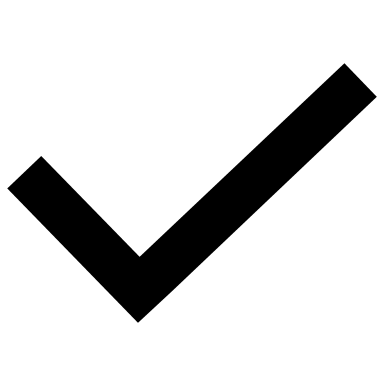 Uppföljning av kommunikationen i sociala medier
Publicerade meddelanden/tidningsartiklar
Direkt (kund)respons
Kommunikation 
Man informerar konkret om betydelsen av att lugna ner sig till exempel för hjärnhälsan 
 Man påminner om att lugn kan innebära olika saker för människor 
 Biblioteket som en lugn plats > öppen och avgiftsfri för alla
Kommunikationsmaterial från projektet Hållbar utveckling av biblioteken i Sydvästra Finland utnyttjas
FORTLÖPANDE
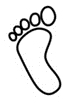 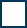 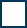 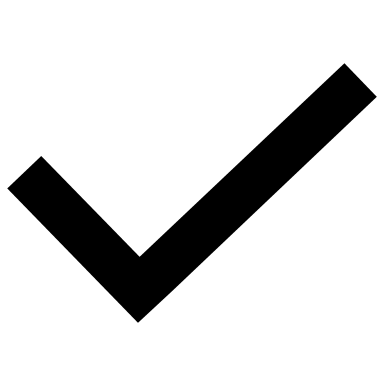 KORT GENAST, INOM ETT ÅR
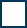 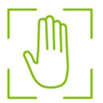 MEDELLÅNG 1–3 ÅR
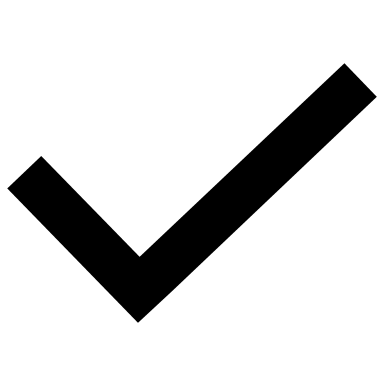 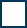 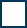 LÅNG 4–10 ÅR
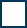 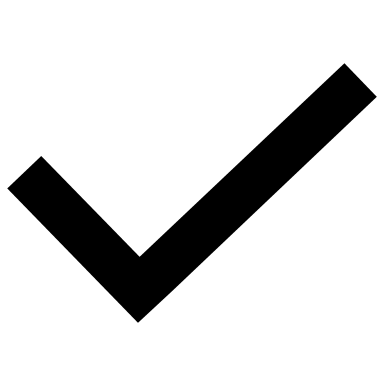 Antal deltagare
Direkt respons
Korta enkäter
Utlåning av material i anslutning till ämnet
FORTLÖPANDE
Utveckling av praxis
Färdiga evenemangs- och verksamhetsmodeller för projektet Hållbar utveckling av biblioteken i Sydvästra Finland utnyttjas, såsom Läsretreat
Man avvarar ett hörn där man kan lugna ner sig vid bibliotekets alla serviceställen inom de ramar som lokalerna tillåter
Utöver läsning erbjuds olika artiklar som främjar lugn (såsom färgbilder, pyssel, handarbete)
Material som lämpar sig för ämnet lyfts regelbundet fram
Man förverkligar också löftet genom att ge tid för att bemöta kunderna.
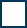 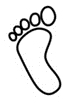 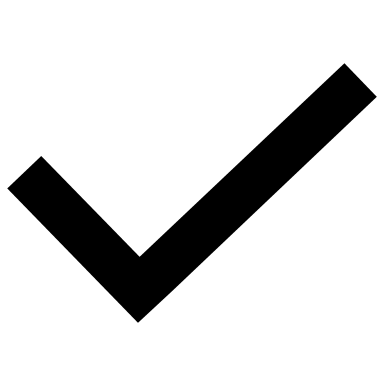 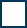 KORT GENAST, INOM ETT ÅR
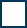 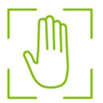 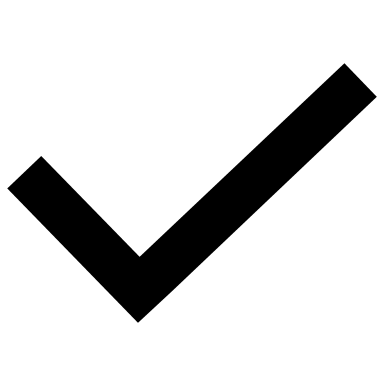 MEDELLÅNG 1–3 ÅR
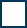 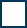 LÅNG 4–10 ÅR
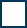 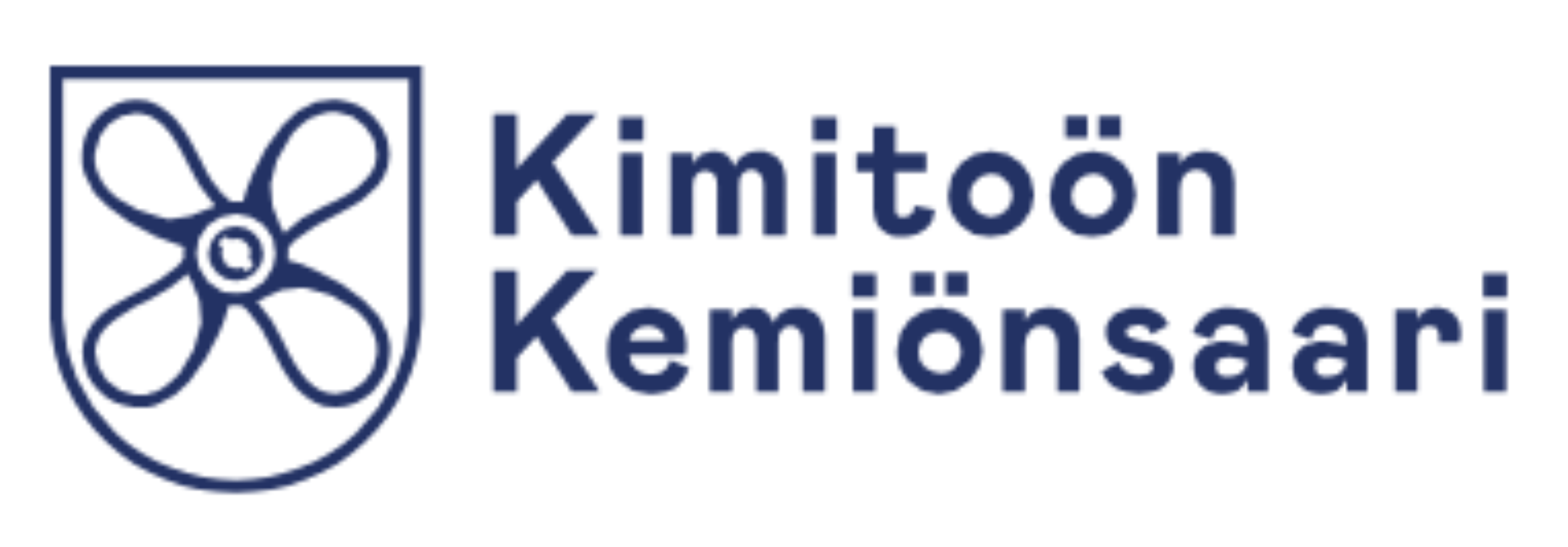 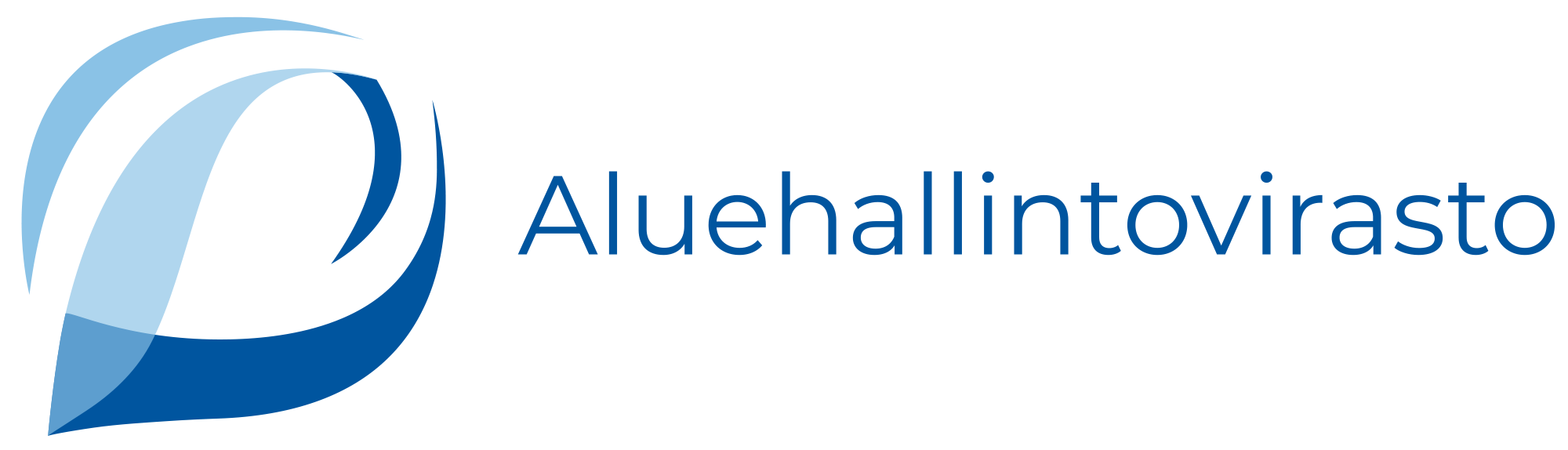 BIBLIOTEKETS HÅLLBARHETSLÖFTE OCH ÅTGÄRDER
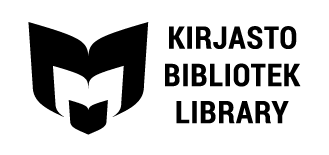 ÅboFärdplan för hållbar utveckling av biblioteken i Sydvästra Finland
ATT BEAKTA
HÅLLBARHETSLÖFTE
BIBLIOTEK OCH ANSVARSPERSONER
Åbo stadsbibliotek
Ansvariga personer Kaisa Hypén och Rebekka Pilppula
Biblioteket stöder läskunnighet och läskulturen.
Jämlikhet: Oavsett vem du är
MÄTARE OCH 
ANSVARIG INSTANS
ÅTGÄRD
EFFEKT
TID FÖR GENOMFÖRANDE:
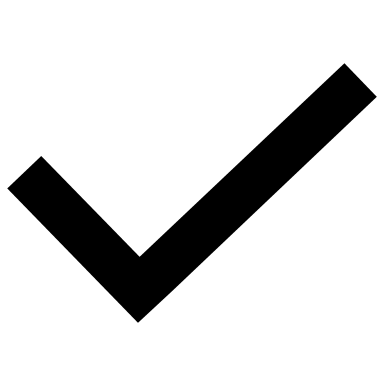 Kvalitetsuppföljning utförd av ansvariga elektorer/ Kaisa Hypén
Till biblioteket skaffas systematiskt material på olika språk och genomförandet av anskaffningarna följs upp.
FORTLÖPANDE
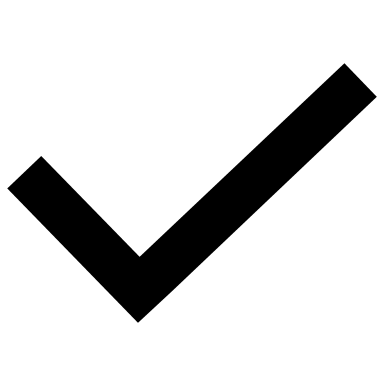 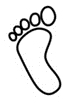 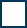 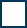 KORT GENAST, INOM ETT ÅR
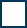 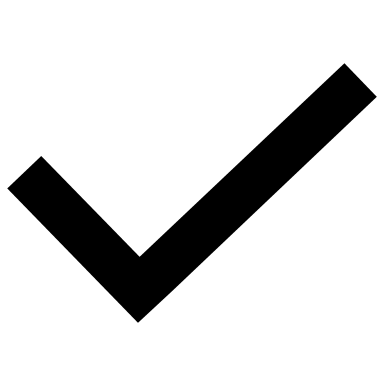 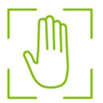 MEDELLÅNG 1–3 ÅR
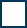 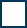 LÅNG 4–10 ÅR
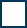 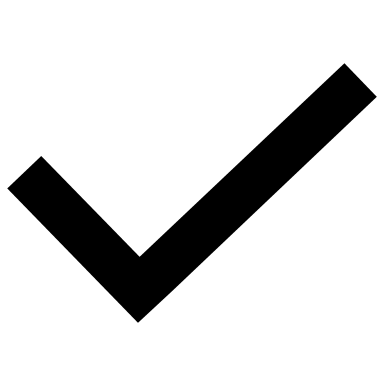 FORTLÖPANDE
Antal evenemang /Rebekka Pilppula
Antal användarutbildningar /Rebekka Pilppula
Biblioteket ordnar guidningar och evenemang med anknytning till multilitteracitet för alla åldrar.
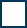 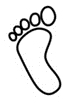 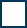 KORT GENAST, INOM ETT ÅR
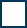 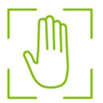 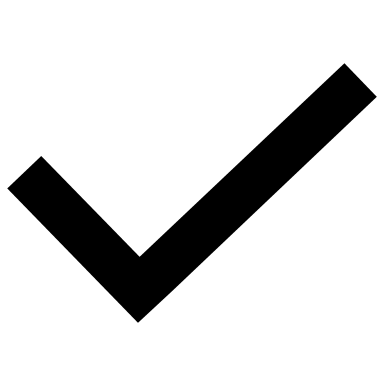 MEDELLÅNG 1–3 ÅR
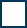 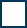 LÅNG 4–10 ÅR
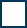 Förhållandet mellan lån av litteratur och anskaffning, målet är att det åtminstone ska förbli oförändrat /Rebekka Pilppula
Olika typer av litteratur lyfts fram på ett mångsidigt sätt till exempel med hjälp av framlyftning av material, kommunikation och evenemang.
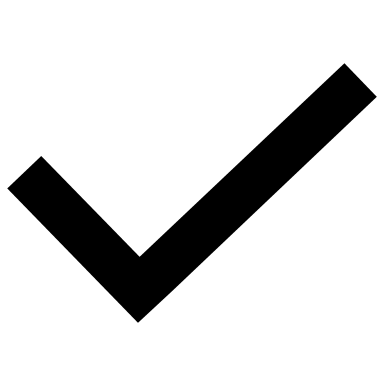 FORTLÖPANDE
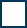 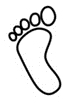 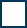 KORT GENAST, INOM ETT ÅR
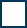 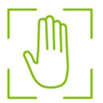 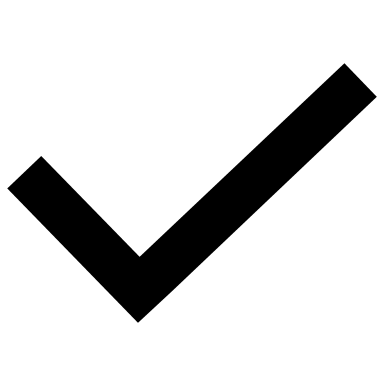 MEDELLÅNG 1–3 ÅR
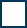 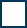 LÅNG 4–10 ÅR
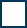 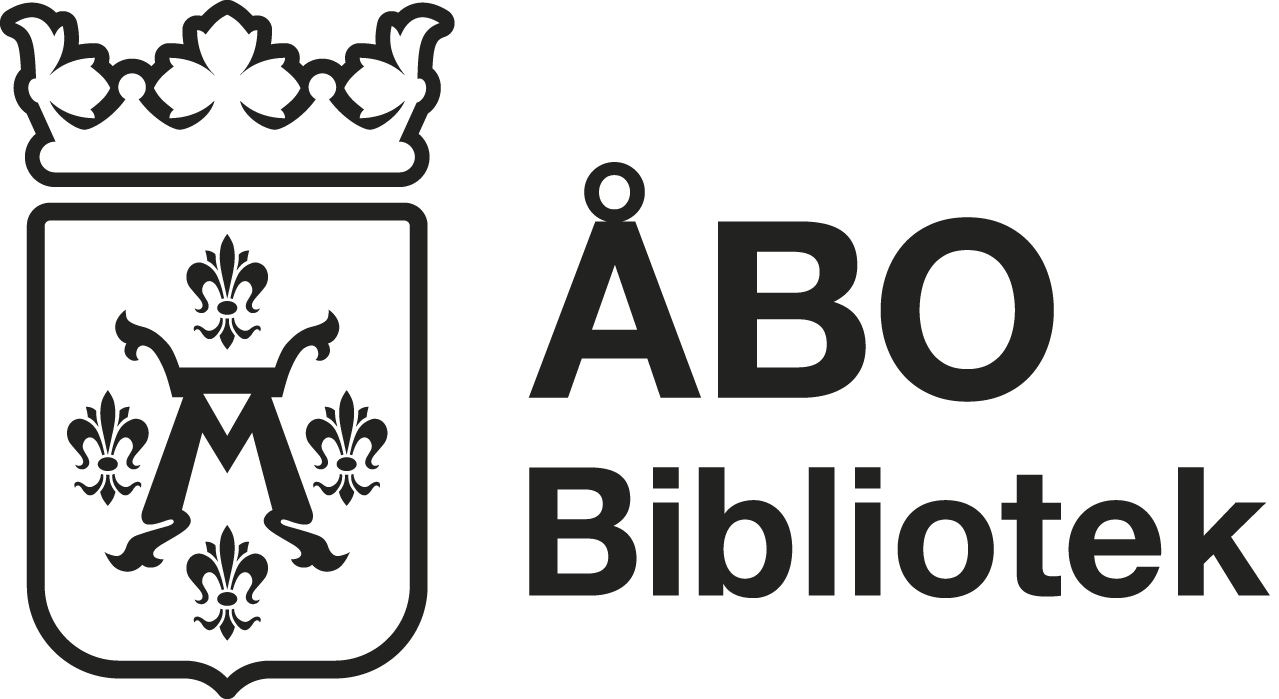 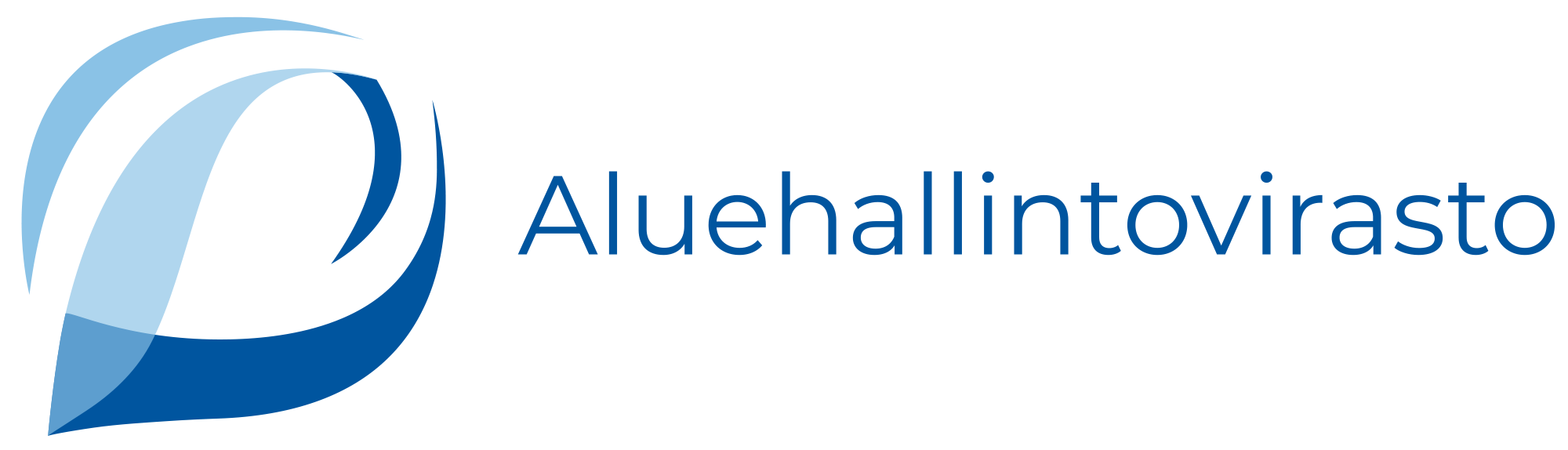 BIBLIOTEKETS HÅLLBARHETSLÖFTE OCH ÅTGÄRDER
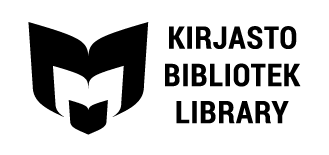 ATT BEAKTA
HÅLLBARHETSLÖFTE
BIBLIOTEK
Åbo stadsbibliotek
Ansvariga personer Rebekka Pilppula, evenemangsinformatiker och serviceansvarig
Biblioteket fungerar som ett exempel på hållbarhet och cirkulär ekonomi
Vi är själva aktiva när det gäller att minska fotavtrycket och föregår därmed med gott exempel för invånarna och samarbetspartnerna
MÄTARE OCH 
ANSVARIG INSTANS
TID FÖR GENOMFÖRANDE:
ÅTGÄRD
EFFEKT
Förbättring av logistiken

I samarbete med Vaski-biblioteken strävar man efter att effektivisera logistiken och minska onödiga transporter.
Genomförda åtgärder / Rebekka Pilppula
FORTLÖPANDE
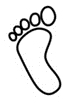 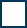 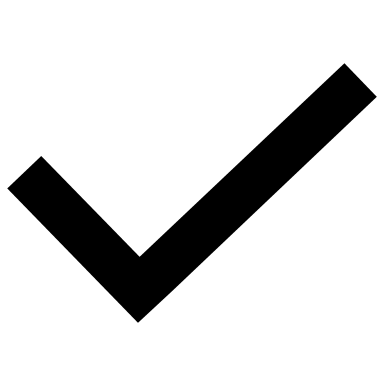 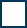 KORT GENAST, INOM ETT ÅR
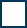 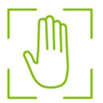 MEDELLÅNG 1–3 ÅR
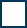 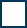 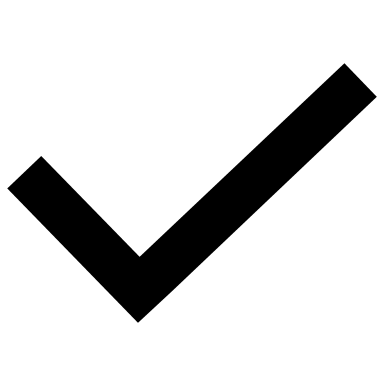 LÅNG 4–10 ÅR
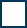 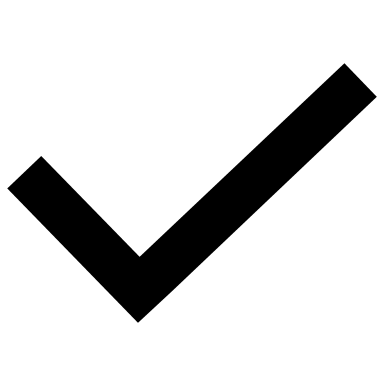 För uppföljningen av evenemangen utarbetas ett system/Evenemangsinformatiker
Evenemang och kommunikation om cirkulär ekonomi

Bibliotekets effekter på den cirkulära ekonomin identifieras och man informerar om dem på bibliotekets webbplats, i sociala medier och i bibliotekets lokaler. Tillsammans med samarbetspartnerna ordnasinformationsmöten med temat cirkulär ekonomi.
FORTLÖPANDE
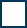 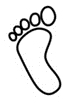 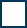 KORT GENAST, INOM ETT ÅR
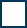 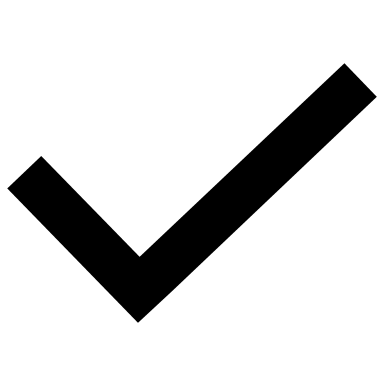 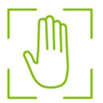 MEDELLÅNG 1–3 ÅR
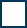 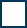 LÅNG 4–10 ÅR
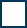 Genomförande av utredning/serviceansvarig
Säkert förvaringsutrymme för personalens cyklar

Biblioteket inleder utredningsarbetet kring personalens cykelgarage. Förvaringsutrymmet gör det möjligt att tryggt förvara arbetsresecykeln under arbetsdagen och uppmuntrar därmed personalen att röra sig klimatvänligt med cykel under arbetsresorna.
FORTLÖPANDE
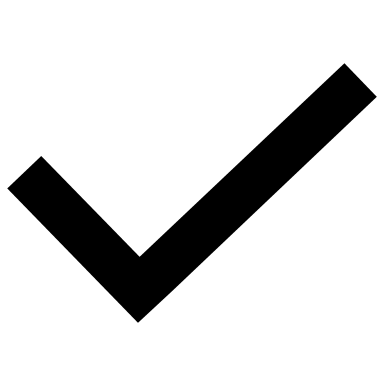 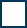 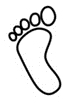 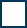 KORT GENAST, INOM ETT ÅR
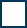 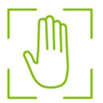 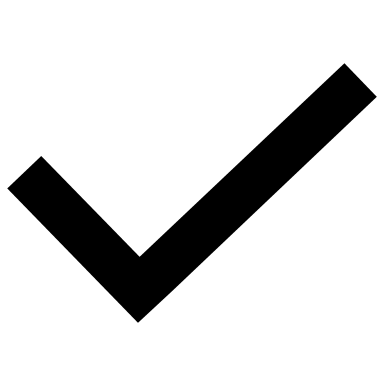 MEDELLÅNG 1–3 ÅR
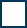 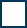 LÅNG 4–10 ÅR
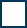 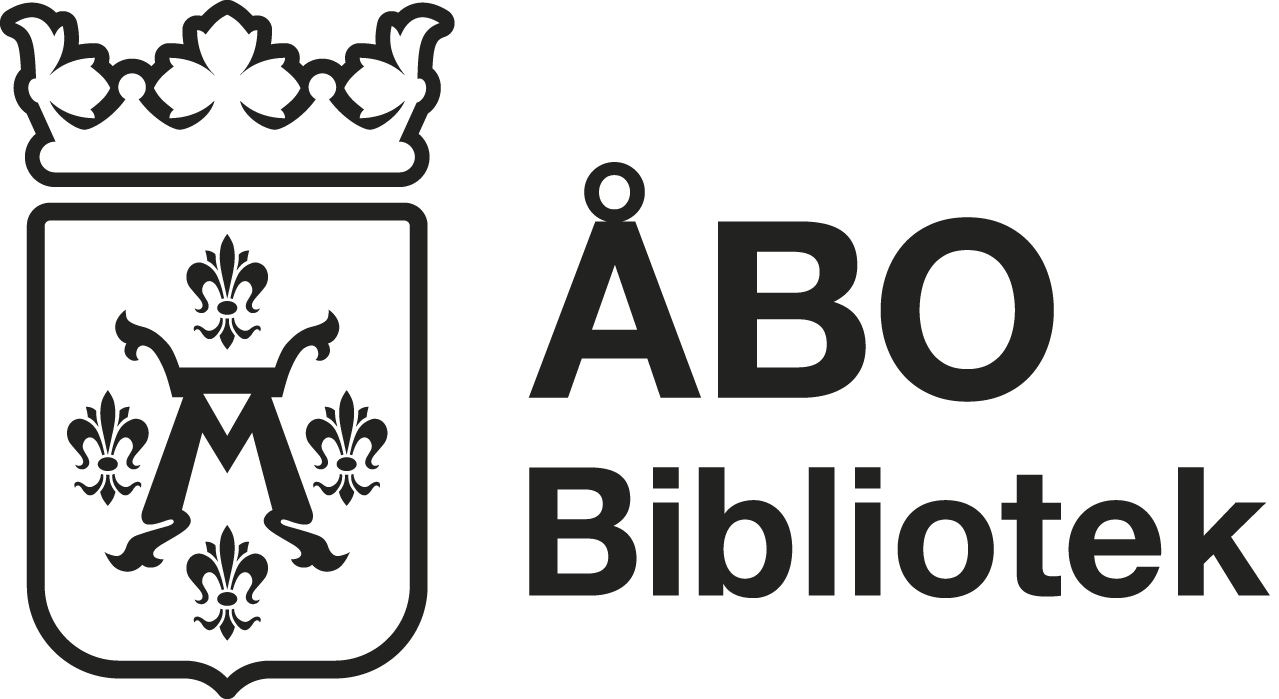 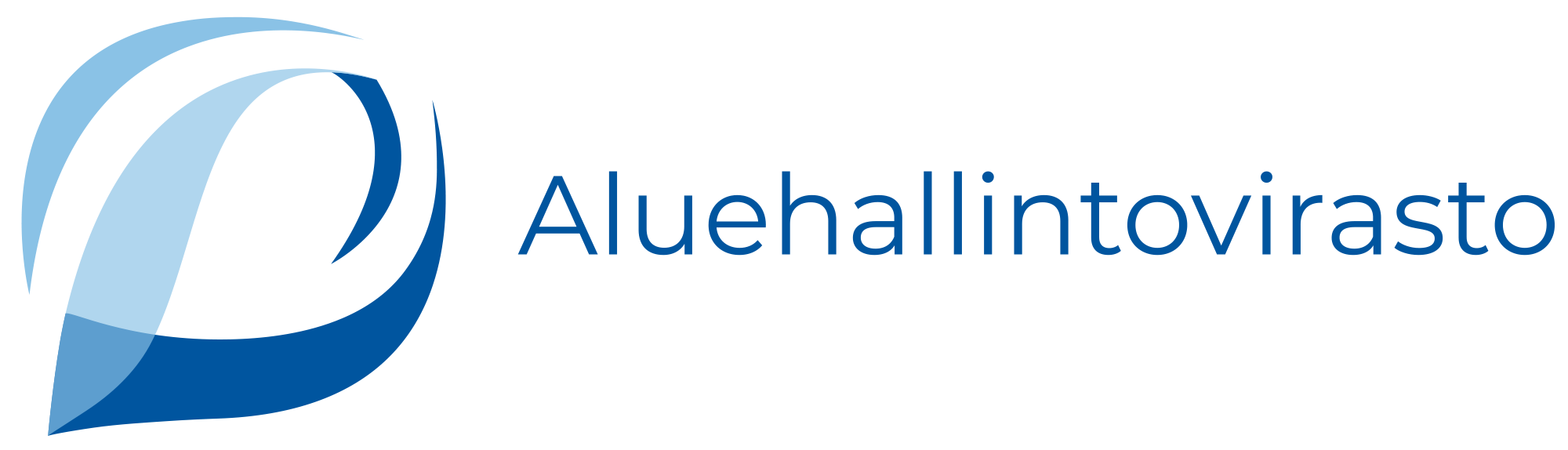 BIBLIOTEKETS HÅLLBARHETSLÖFTE OCH ÅTGÄRDER
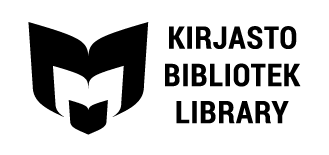 ATT BEAKTA
HÅLLBARHETSLÖFTE
BIBLIOTEK OCH ANSVARSPERSONER
Biblioteket fungerar som ett exempel på hållbarhet och cirkulär ekonomi.
Åbo stadsbibliotek
Ansvarsperson Rebekka Pilppula
Vi är själva aktiva när det gäller att minska fotavtrycket och föregår därmed med gott exempel för invånarna och samarbetspartnerna
MÄTARE OCH 
ANSVARIG INSTANS
TID FÖR GENOMFÖRANDE:
ÅTGÄRD
EFFEKT
Nya kanaler för utnyttjande av avskrivna böcker utreds.

Biblioteket strävar efter att förlänga böckernas livscykel och förbättra deras användningsgrad genom att utreda nya kanaler och samarbetsmodeller för utnyttjande av böckerna efter att de tagits ur samlingen.
Genomförda åtgärder / Rebekka Pilppula
FORTLÖPANDE
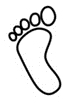 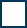 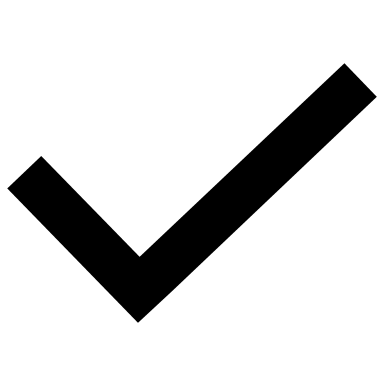 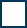 KORT GENAST, INOM ETT ÅR
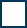 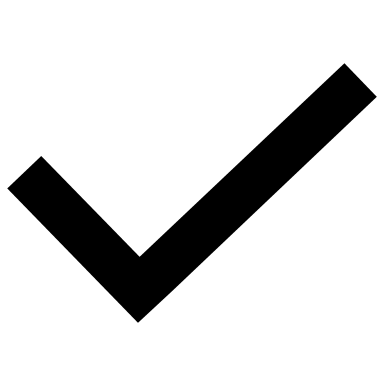 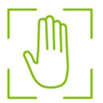 MEDELLÅNG 1–3 ÅR
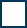 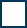 LÅNG 4–10 ÅR
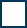 FORTLÖPANDE
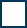 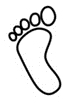 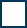 KORT GENAST, INOM ETT ÅR
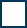 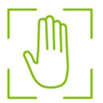 MEDELLÅNG 1–3 ÅR
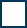 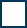 LÅNG 4–10 ÅR
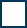 FORTLÖPANDE
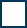 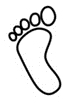 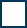 KORT GENAST, INOM ETT ÅR
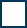 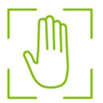 MEDELLÅNG 1–3 ÅR
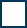 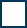 LÅNG 4–10 ÅR
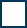 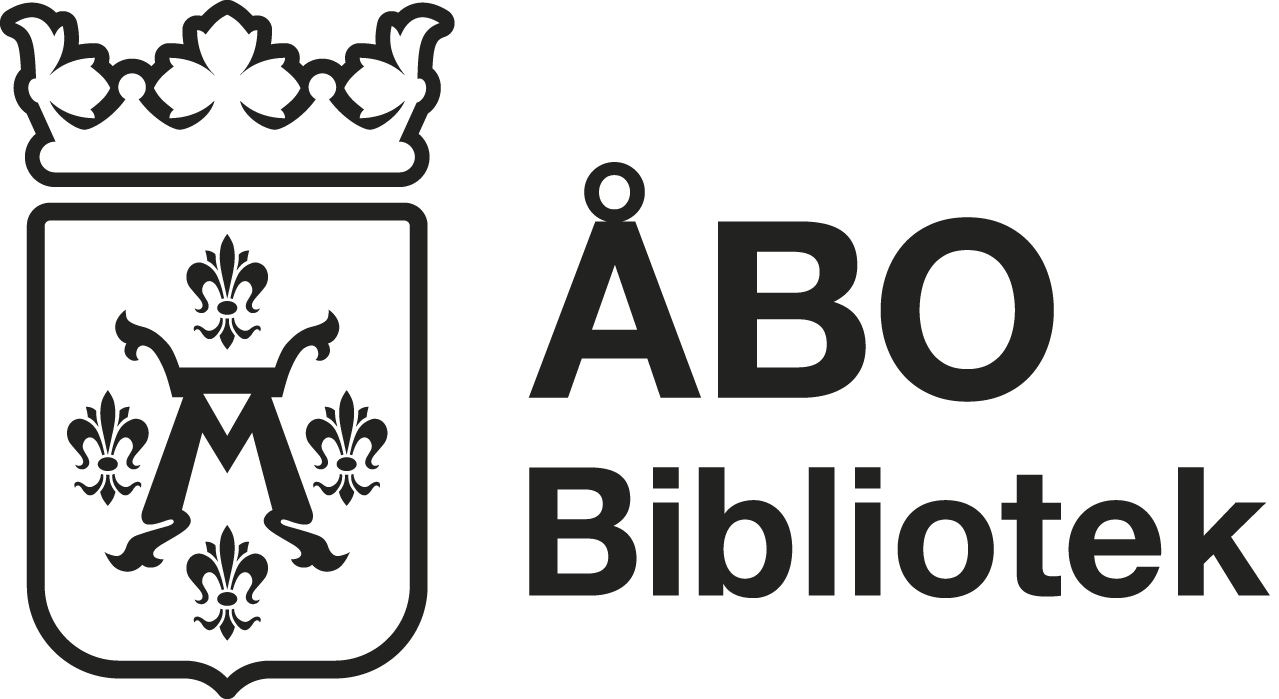 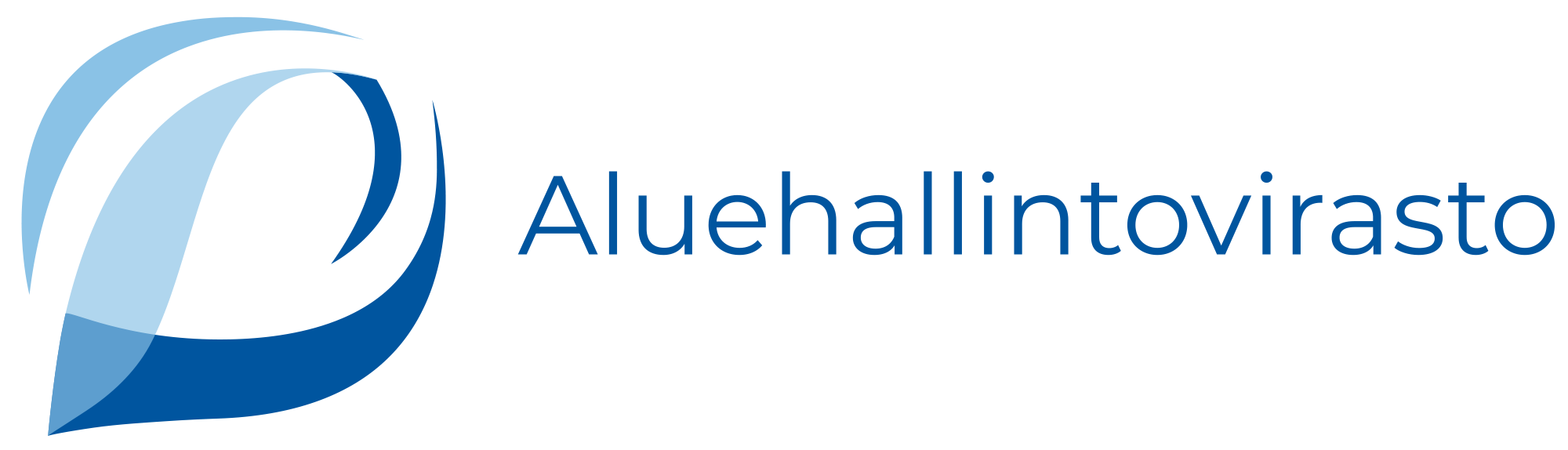 BIBLIOTEKETS HÅLLBARHETSLÖFTE OCH ÅTGÄRDER
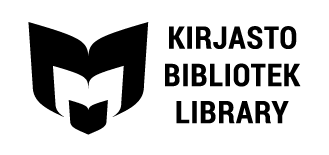 ATT BEAKTA
HÅLLBARHETSLÖFTE
BIBLIOTEK OCH ANSVARSPERSONER
Biblioteket är en hemvist för jämlikhet
Åbo stadsbibliotek
Ansvariga personer evenemangsinformatiker, kommunikation, Rebekka Pilppula, Kari Pohjola och Jaana Rantala
Biblioteket är för alla, i biblioteket finns en plats där man har möjlighet att lugna ner sig, jämlikhet
MÄTARE OCH 
ANSVARIG INSTANS
TID FÖR GENOMFÖRANDE:
ÅTGÄRD
EFFEKT
Försök / evenemangsinformatiker
Möjligheterna till uppföljning utreds / Kommunikation
FORTLÖPANDE
Man informerar om betydelsen av att stanna uppoch hur biblioteket möjliggör det för kunderna.
Kommunikationsmaterial i projektet Hållbar utveckling av biblioteken i Sydvästra Finland utnyttjas och lyfter även fram temat i annan kommunikation. Man gör försök med evenemang som uppmuntrar till lugn och koncentration.
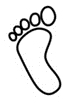 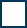 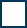 KORT GENAST, INOM ETT ÅR
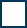 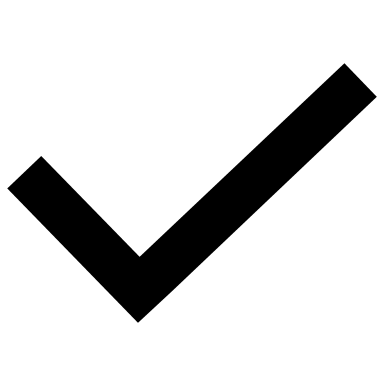 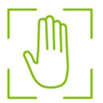 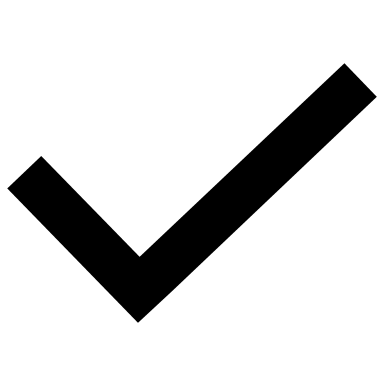 MEDELLÅNG 1–3 ÅR
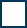 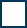 LÅNG 4–10 ÅR
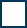 Antal försök /Rebekka Pilppula
Uppföljning av respons /Kari Pohjola
Kunderna görs delaktiga i planeringen av lokalerna och verksamheten

Man gör försök med olika lokallösningar och ber om kundrespons om dem. Kundresponsen följs upp kontinuerligt.
FORTLÖPANDE
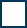 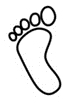 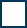 KORT GENAST, INOM ETT ÅR
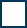 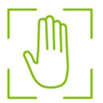 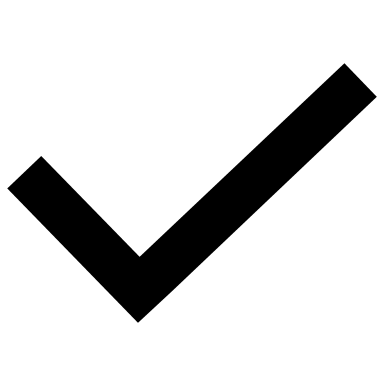 MEDELLÅNG 1–3 ÅR
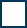 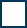 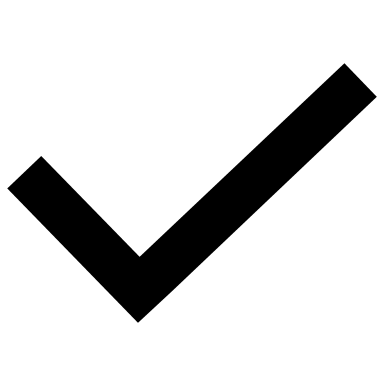 LÅNG 4–10 ÅR
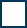 Kundenkäten riktas även till icke-användare

Icke-besökarna kan ge värdefull information om hur bibliotekets tjänster kan utvecklas.
Genomförande av enkäten / Jaana Rantala
FORTLÖPANDE
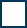 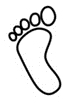 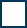 KORT GENAST, INOM ETT ÅR
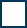 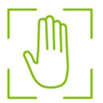 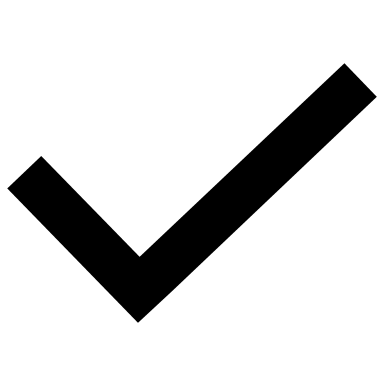 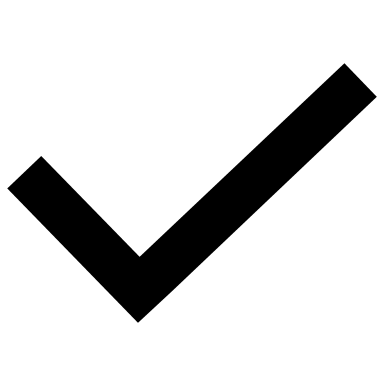 MEDELLÅNG 1–3 ÅR
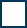 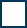 LÅNG 4–10 ÅR
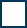 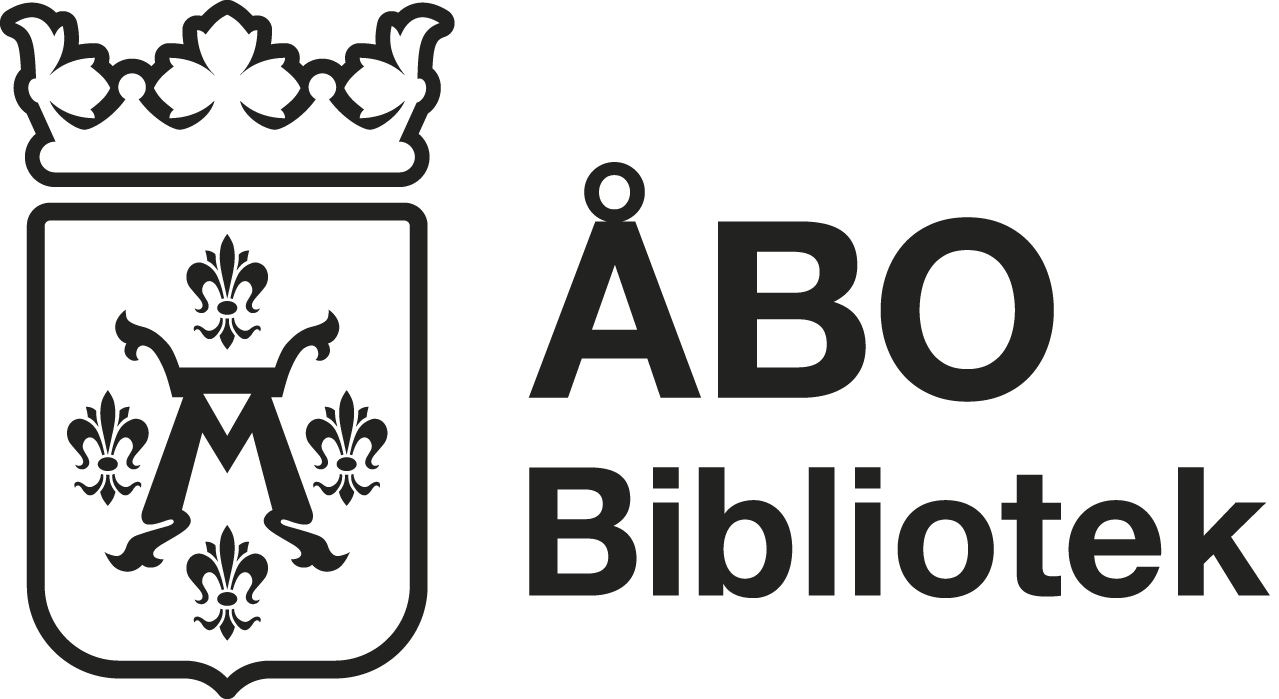 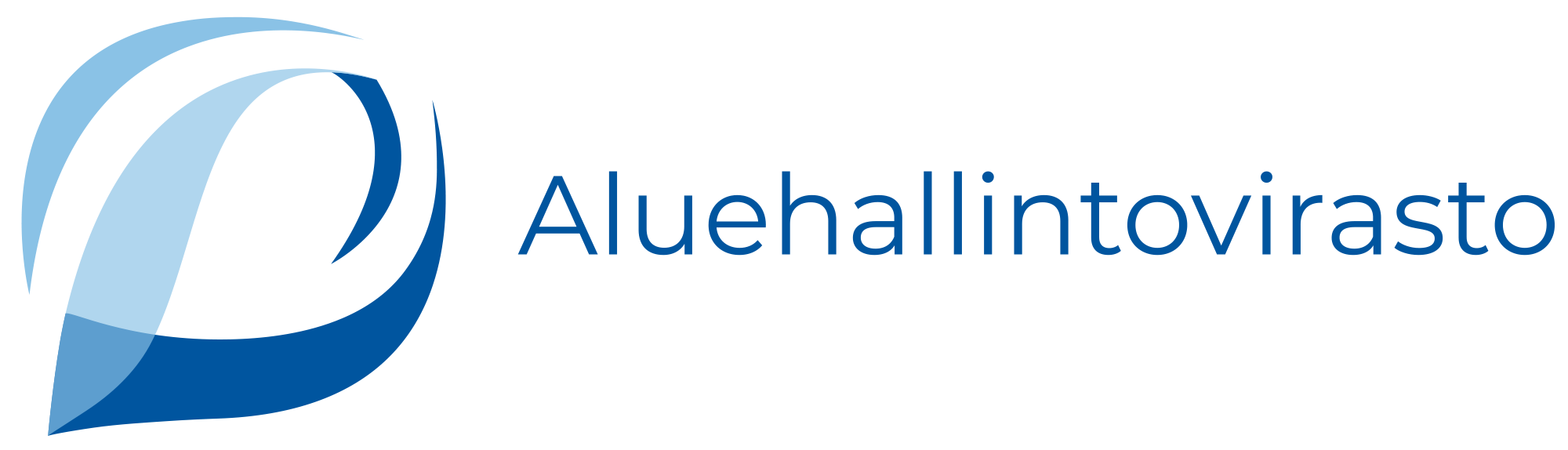 BIBLIOTEKETS HÅLLBARHETSLÖFTE OCH ÅTGÄRDER
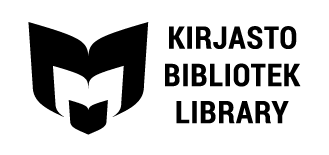